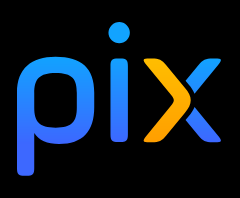 PIX est une certification nationale pour les compétences numériques
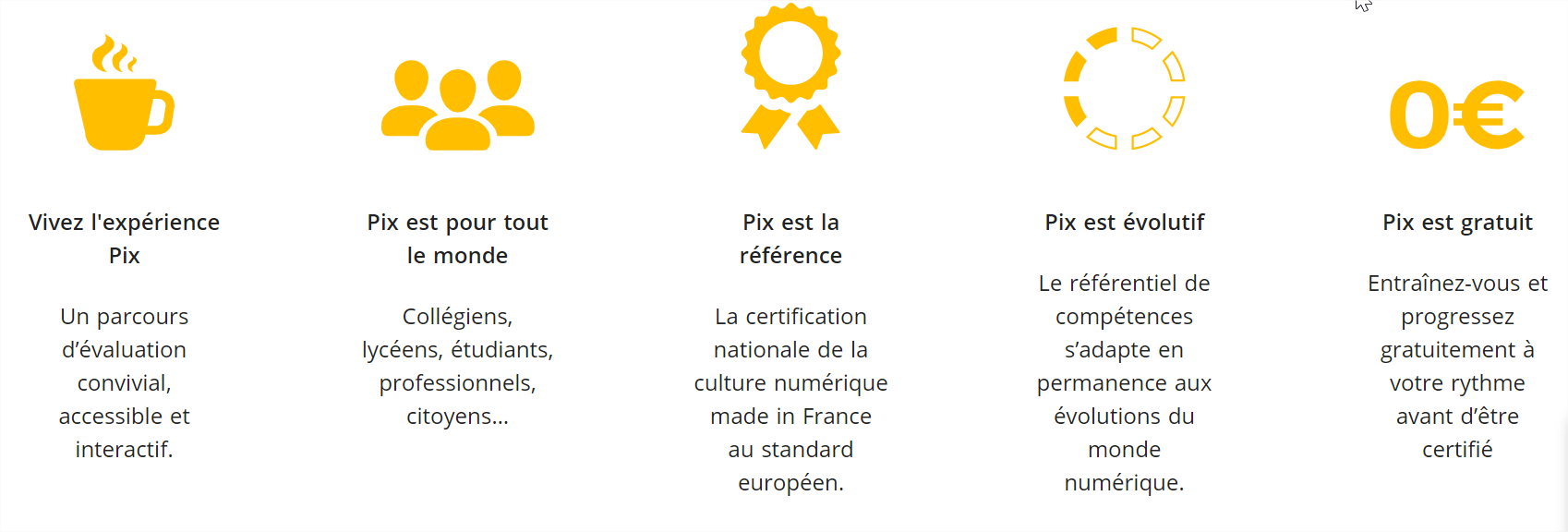 Vous auriez du le passer au lycée… Qui connait déjà? Qui ne connait pas?
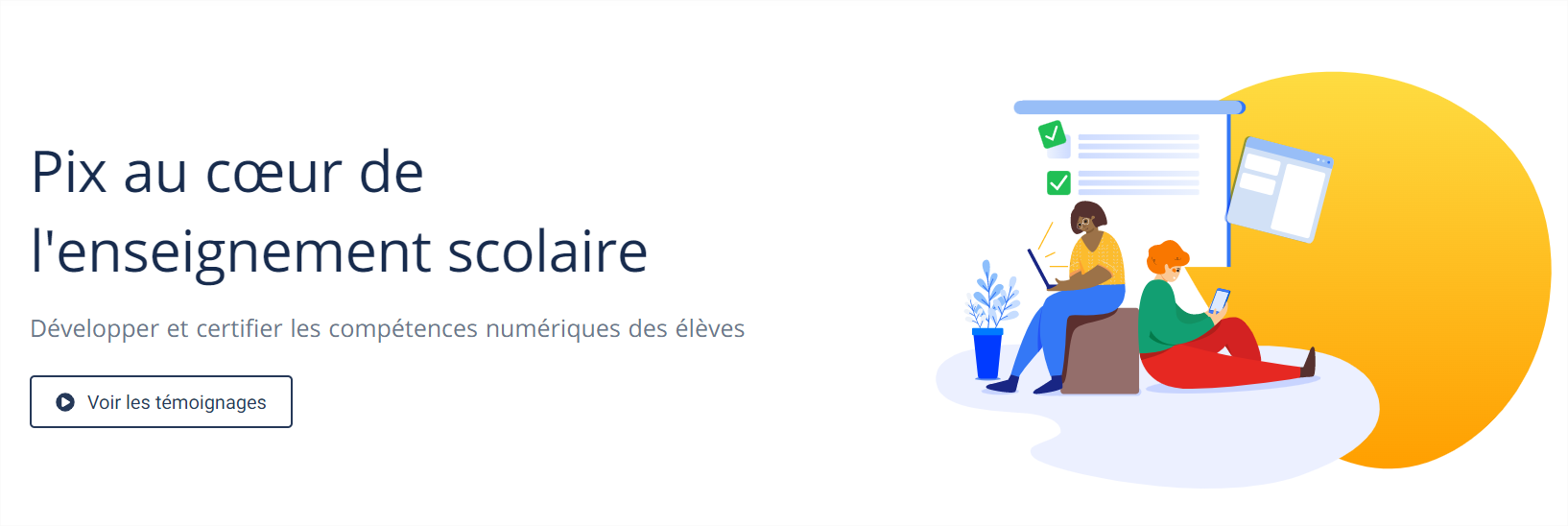 Si vous avez déjà un compte, vous allez le reprendre. Si vous avez déjà passez la certification, vous allez la repasser et vous ne pourrez que vous améliorer.
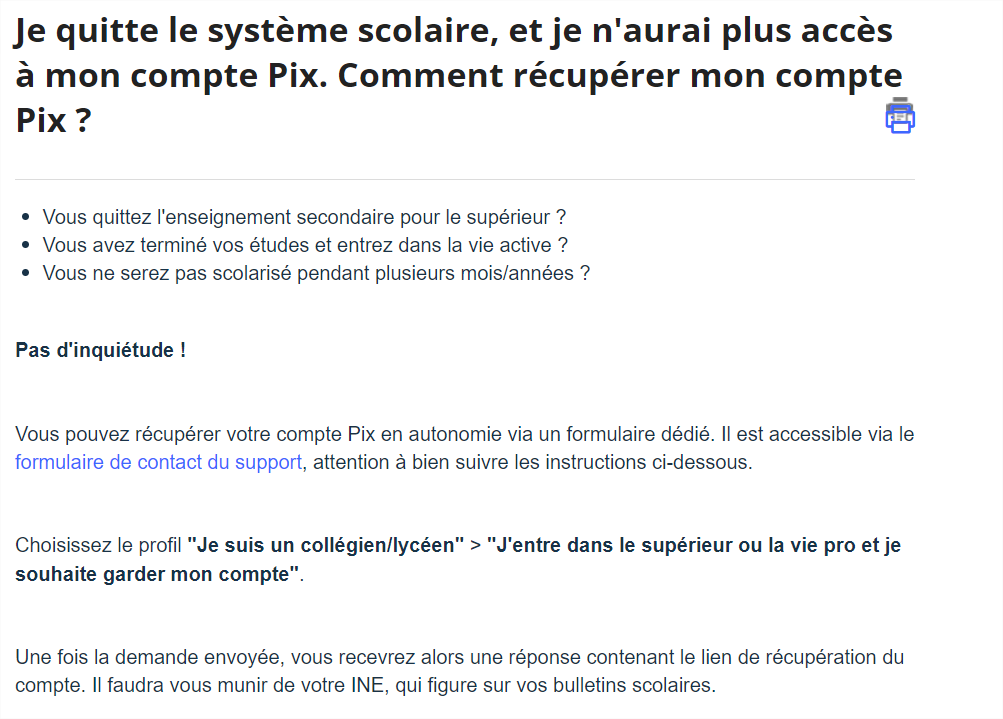 Pour ceux qui ne connaissent pas…
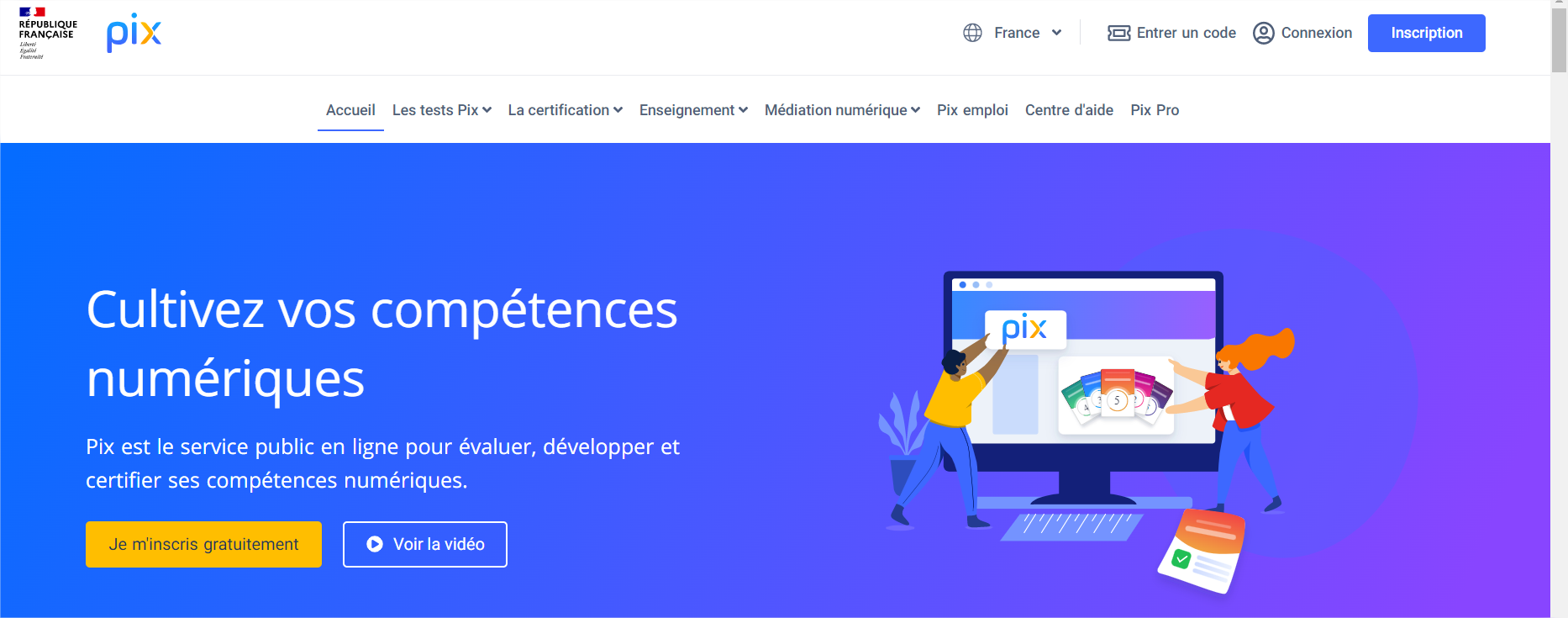 Les exercices sont pratiques: vous devez utiliser les logiciels de l’ordinateur (Word, Excel, …)
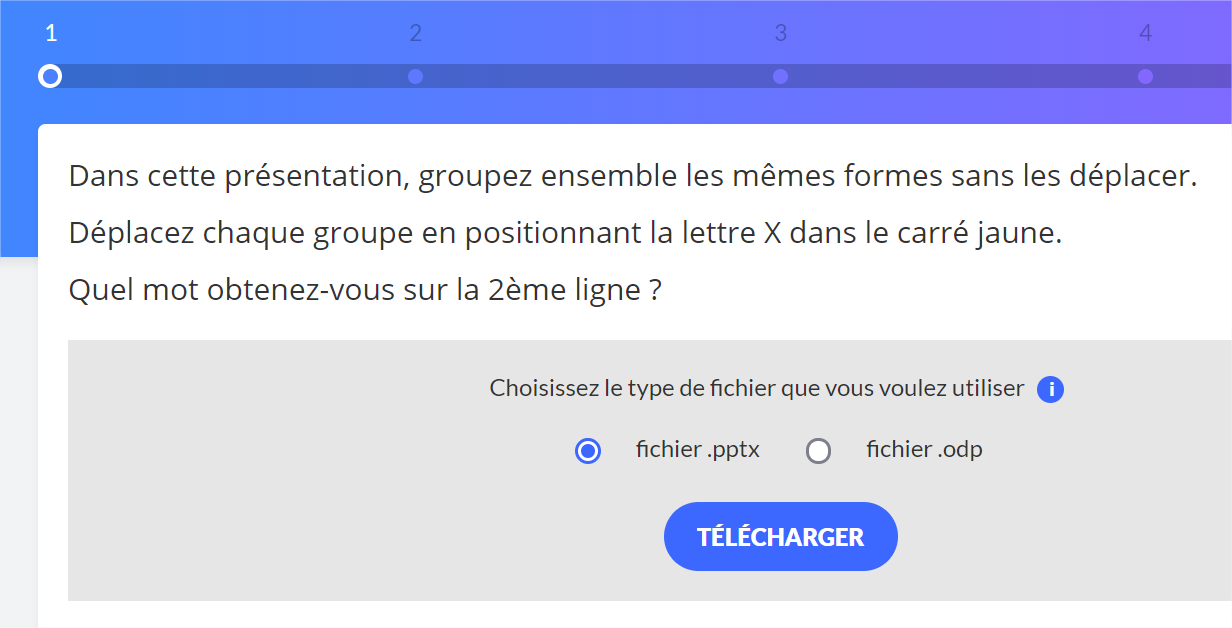 PIX est basé sur une série de tests pratiques dans 16 compétences regroupées en 5 domaines
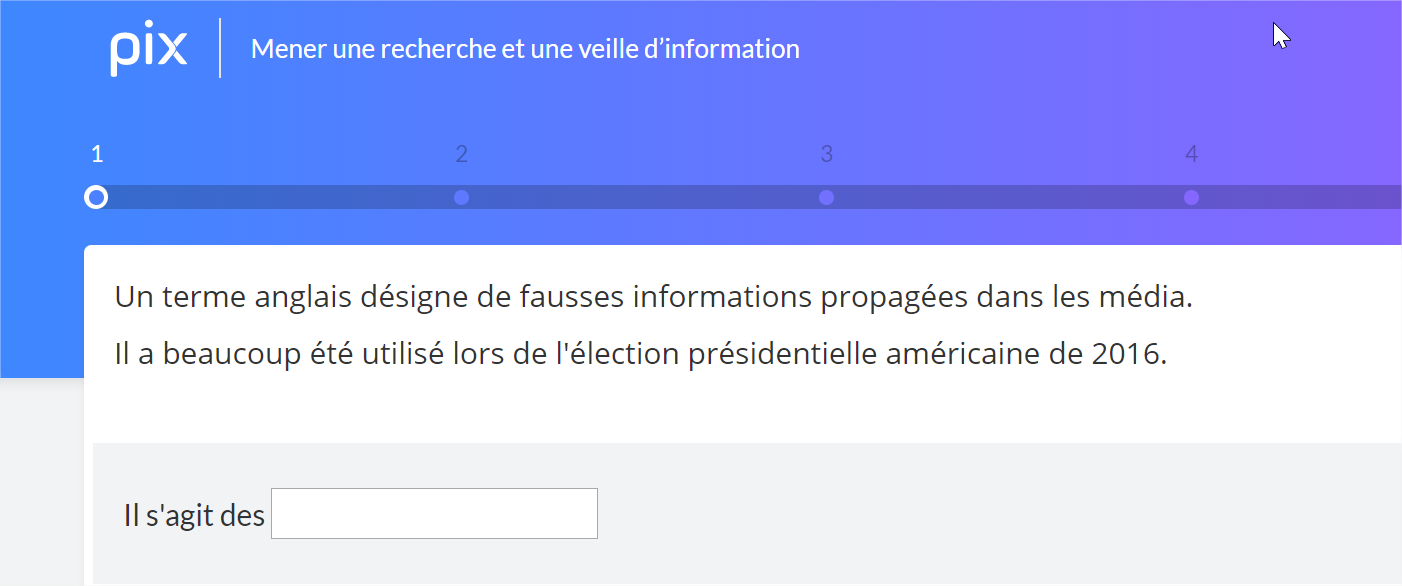 On obtient un maximum de 1024 PIX qu’il est possible de mettre sur un CV
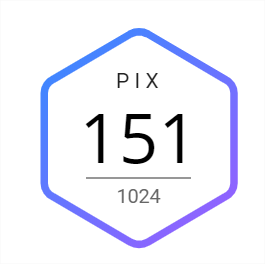 Le score de PIX est certifié lors de Tests en condition examen qui suivent le même modèle que les entrainements
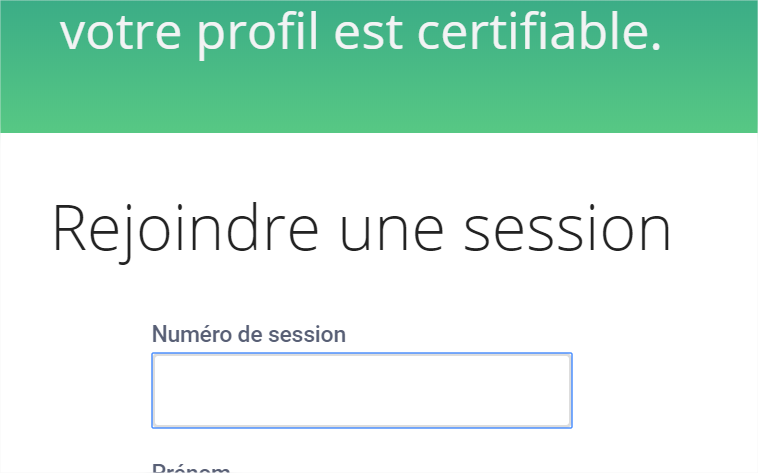 Le PIX porte sur 16 compétences avec 8 niveaux par domaine (8 PIX par niveau)
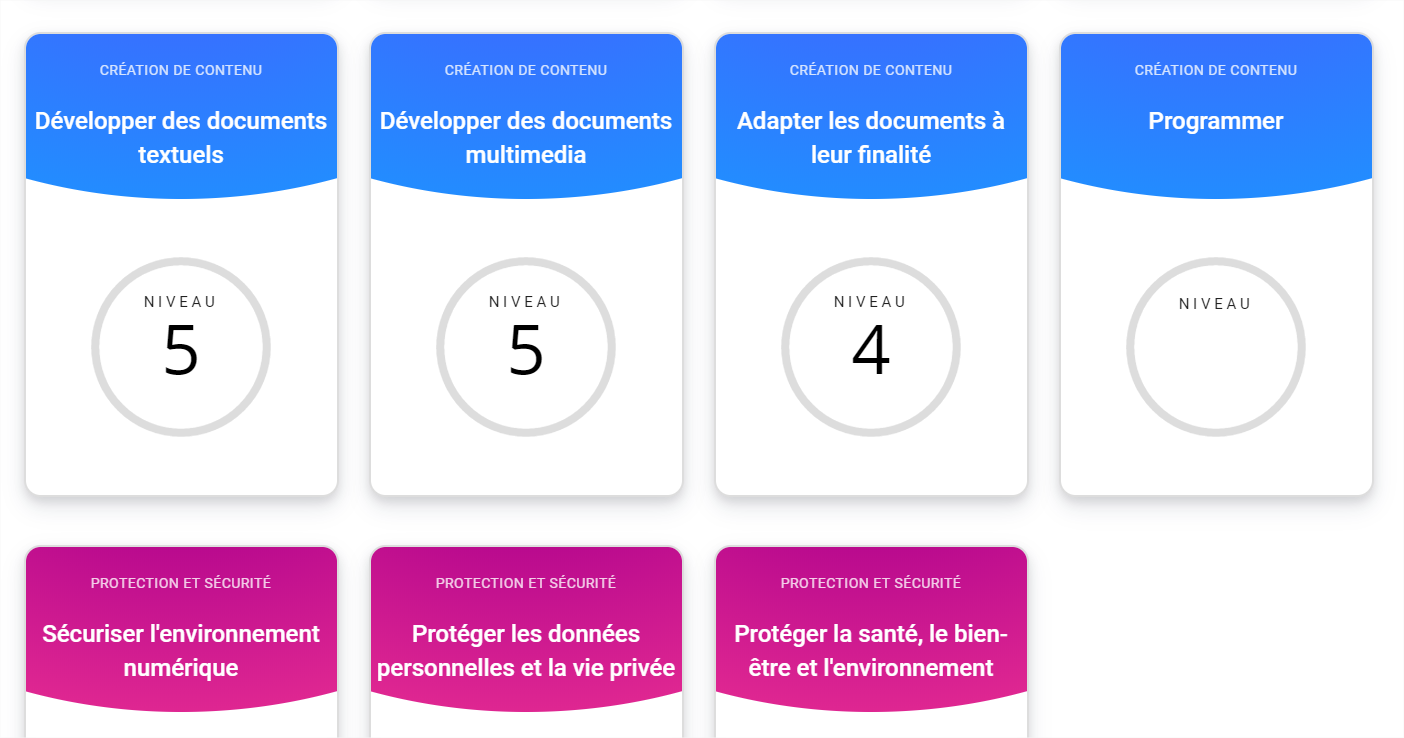 Pour passer la certification, il faut le niveau 1 dans 5 compétences de 3 domaines différents
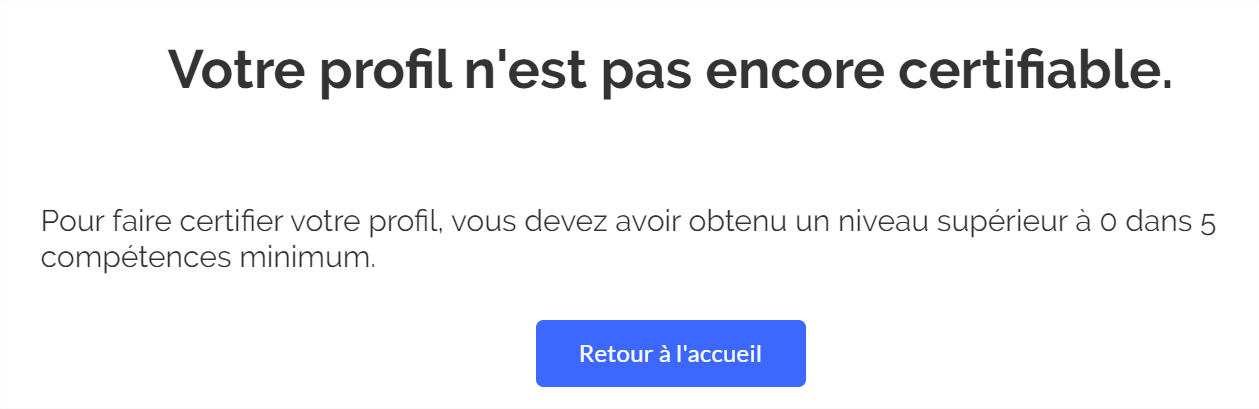 Vous avez le droit d’aller sur internet! Vous devez même souvent le faire
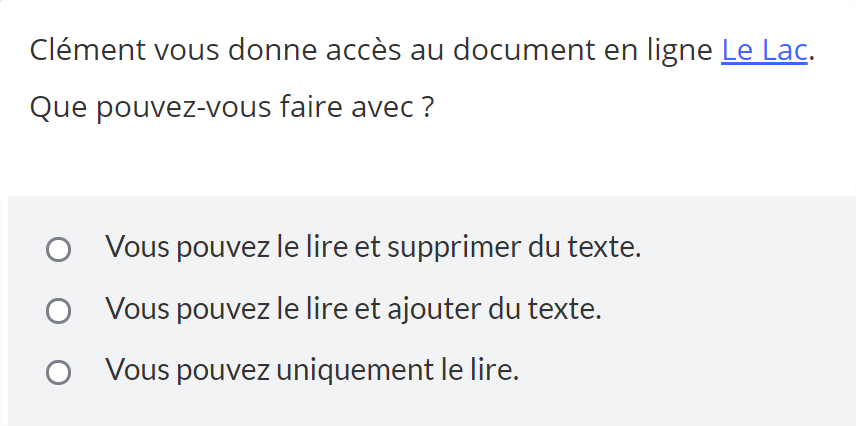 Seule contrainte: pas de communication (en ligne ou sur place)Et pas de site de solution en ligne responserapide.com ou autre
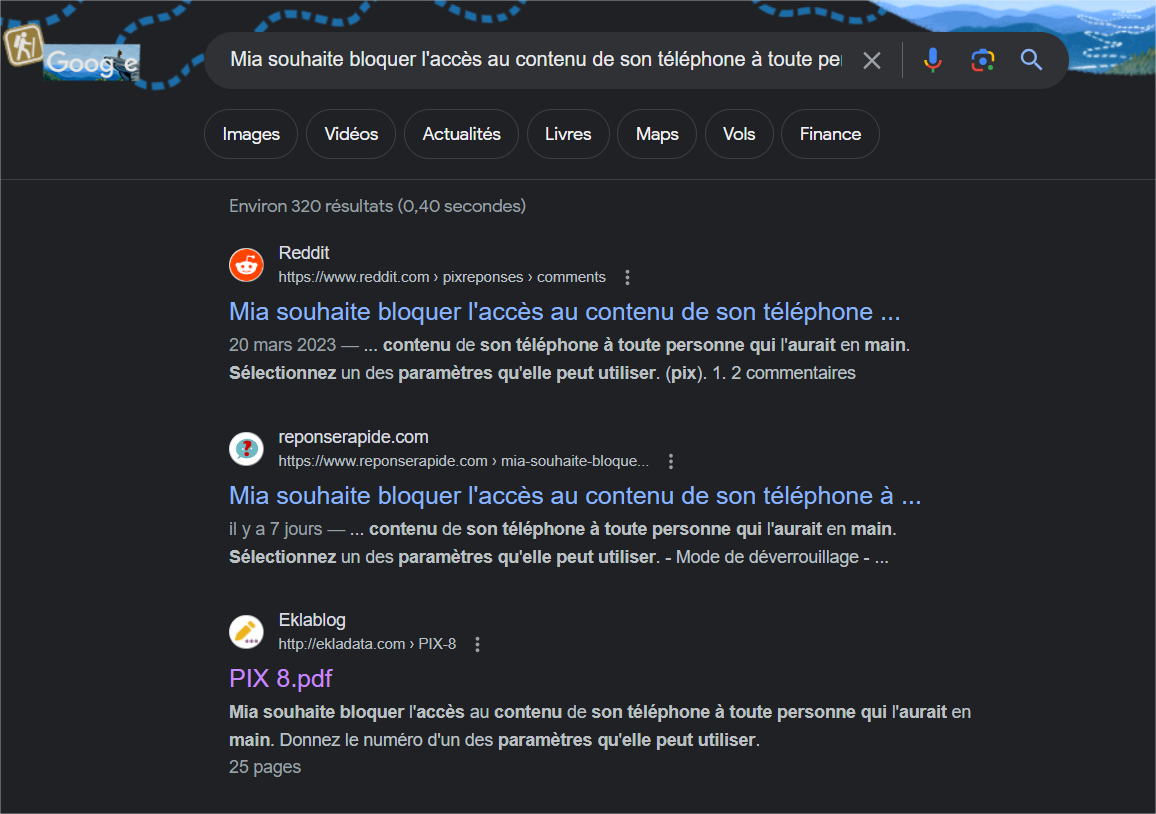 Pour certaines questions, vous ne pouvez pas utiliser internet (vous échouez la question si vous cliquez sur un autre onglet/fenêtre)
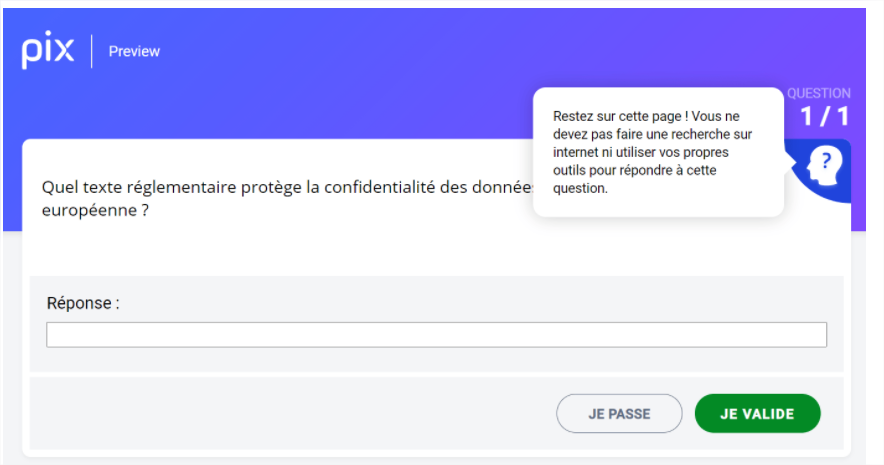 A la fin de l’année (avril), vous passez la certification, il faudra être au moins niveau 1 dans 5 compétences d’ici là
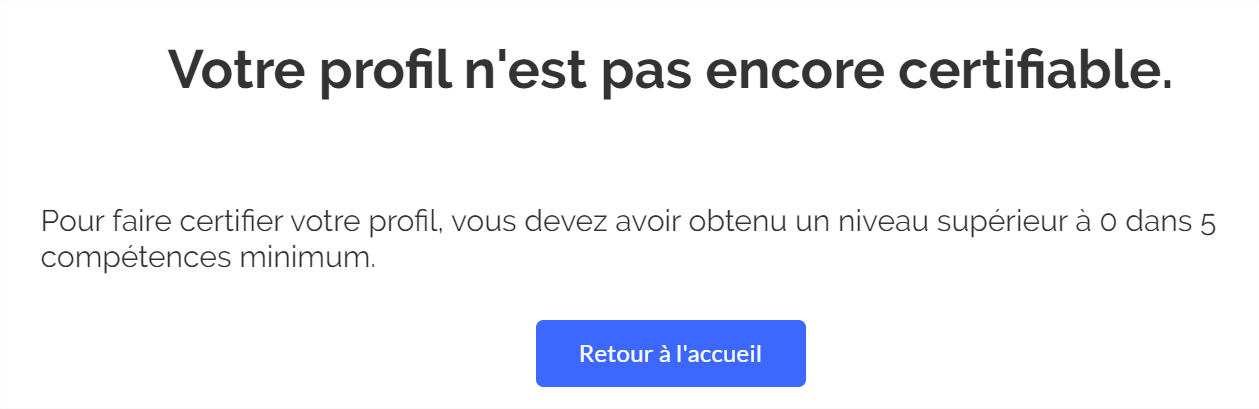 L’IUT fait passer la certification à la fin de l’année, vous commencez votre positionnement aujourd’hui pour le continuer chez vous
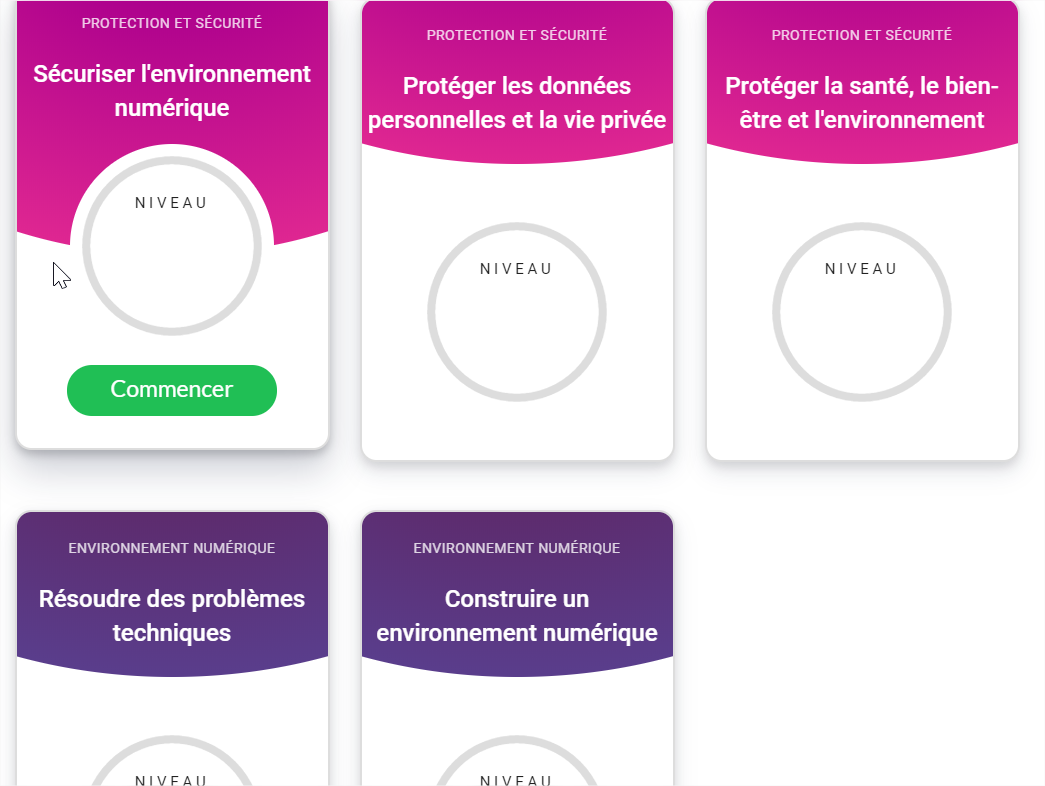 Au bout d’un certain nombre de questions, PiX considère votre niveau comme évalué. Si vous n’etes pas satisfait de votre niveau sur une compétence, vous pouvez la réinitialiser au bout de 8 jours.
r
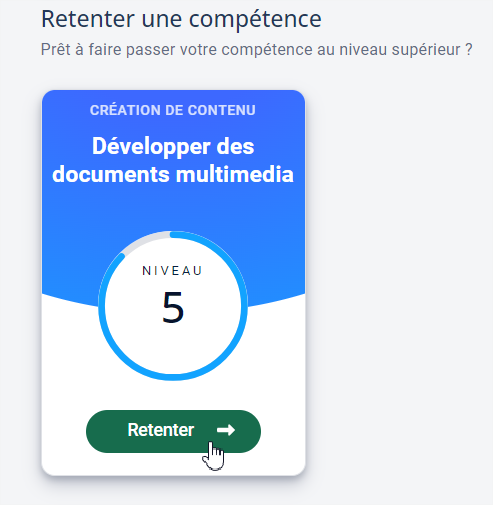 Lors de la certification, la difficulté d’une question est déterminée par la réponse du candidat à la question précédente
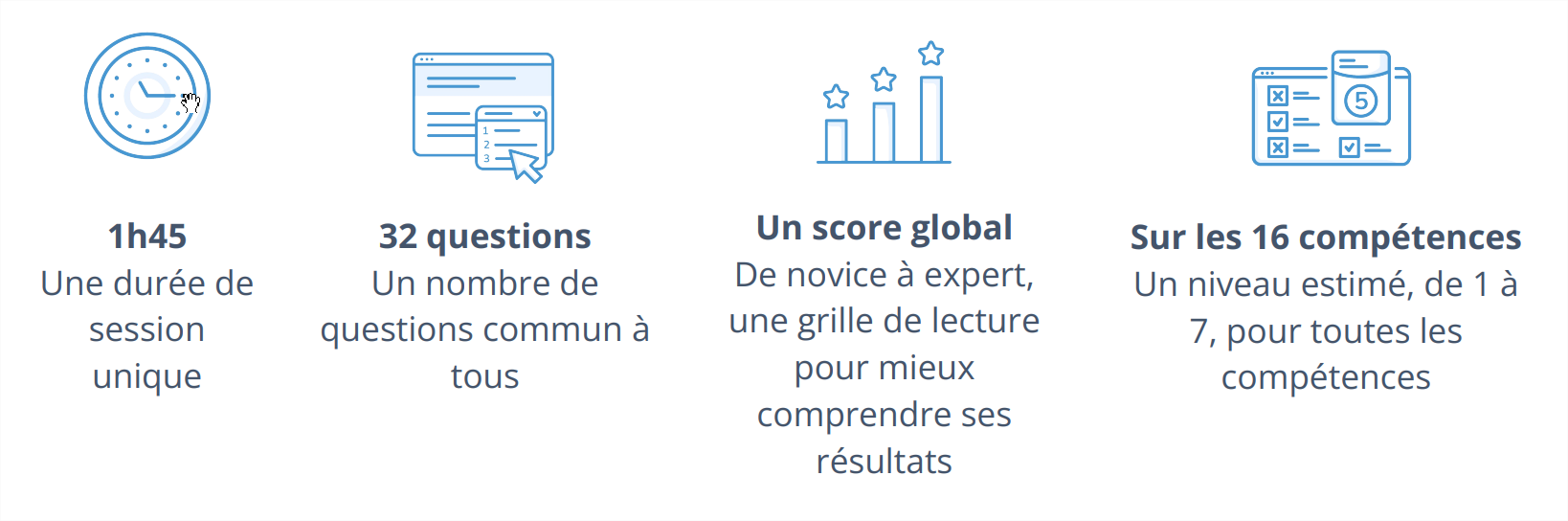 La certification dure 1h45 pour 32 questions, c’est long! Il faut 20 questions pour être certifié et répondre à toutes les questions donne un bonus
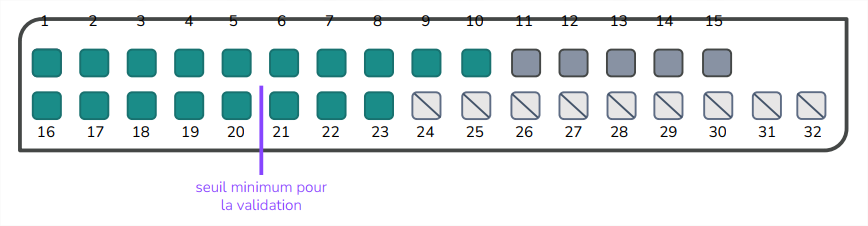 Les questions de la certification sont très proches des questions de positionnement, d’où l’intérêt de monter chaque compétence avec les parcours pour s’entrainer
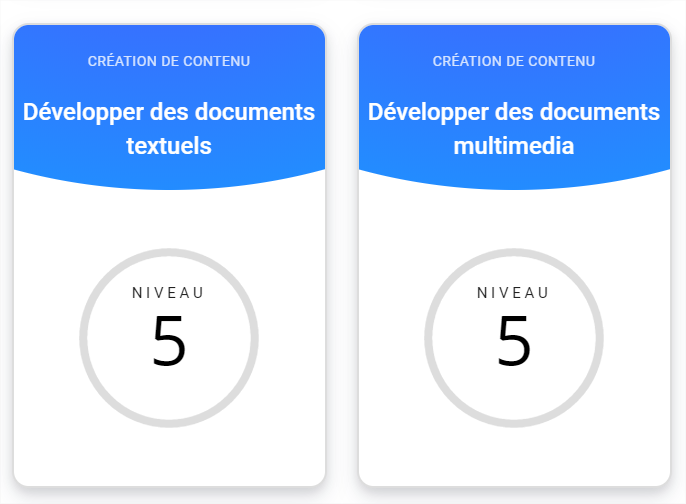 A la fin du semestre, examen sur PiX: à partir d’un compte vide, monter le plus possible 4 domaines
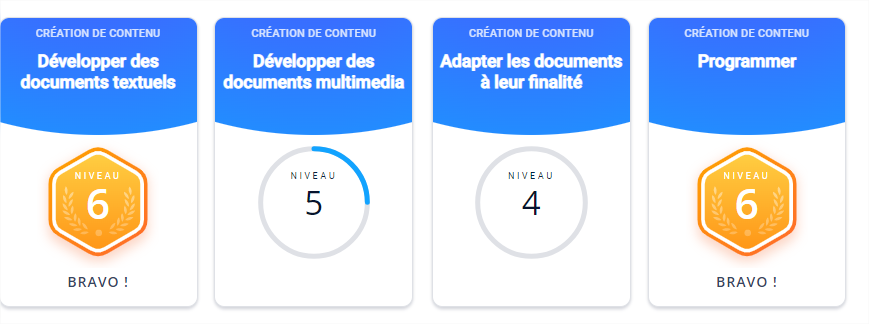 Imposé: prendre la compétence Traiter des données (Excel) et la compétence Développer des documents textuels (Word)
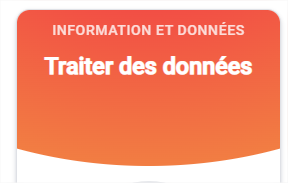 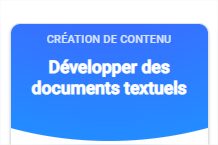 2 au choix
Montez au maximum ces 6 compétences en 1h! Vous pouvez vous entrainer sur votre compte (ou sur un compte vide) d’ici là
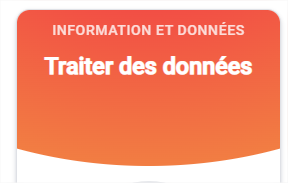 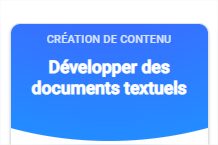 2 au choix
Lors de l’examen et de la certification, vous devez utiliser les ordinateurs de l’IUT et l’utilisation des téléphones est interdit. Une extension de navigateur empeche l’utilisation des sites interdits
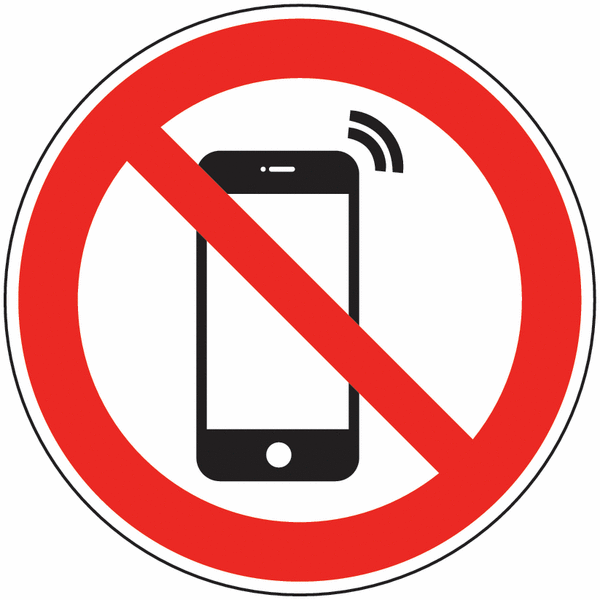 Pour la fin du semestre, finir et transmettre les parcours « Création de Contenu » et « Protection et sécurité »
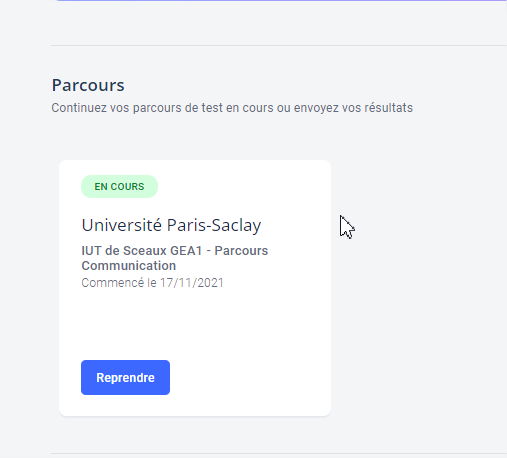 PiX donne 2 notes
Résultat des parcours
Résultat de l’examen (somme des niveaux)
Vous créez un compte sur pix.fr avec votre mail personnel,  commencez au moins les domaines:
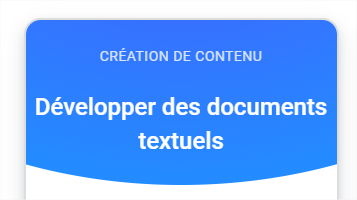 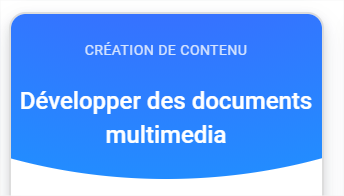 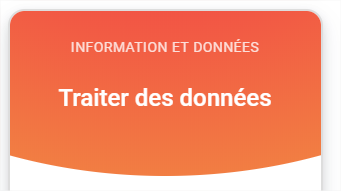 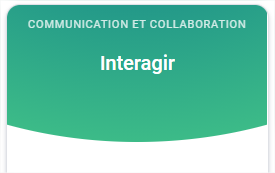 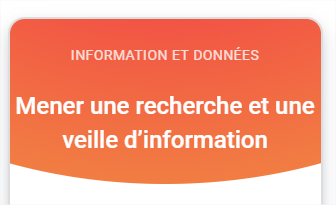 A tout moment, n’hésitez pas a revenir au choix de domaine en appuyant sur Quitter, et commencer/continuer un autre domaine
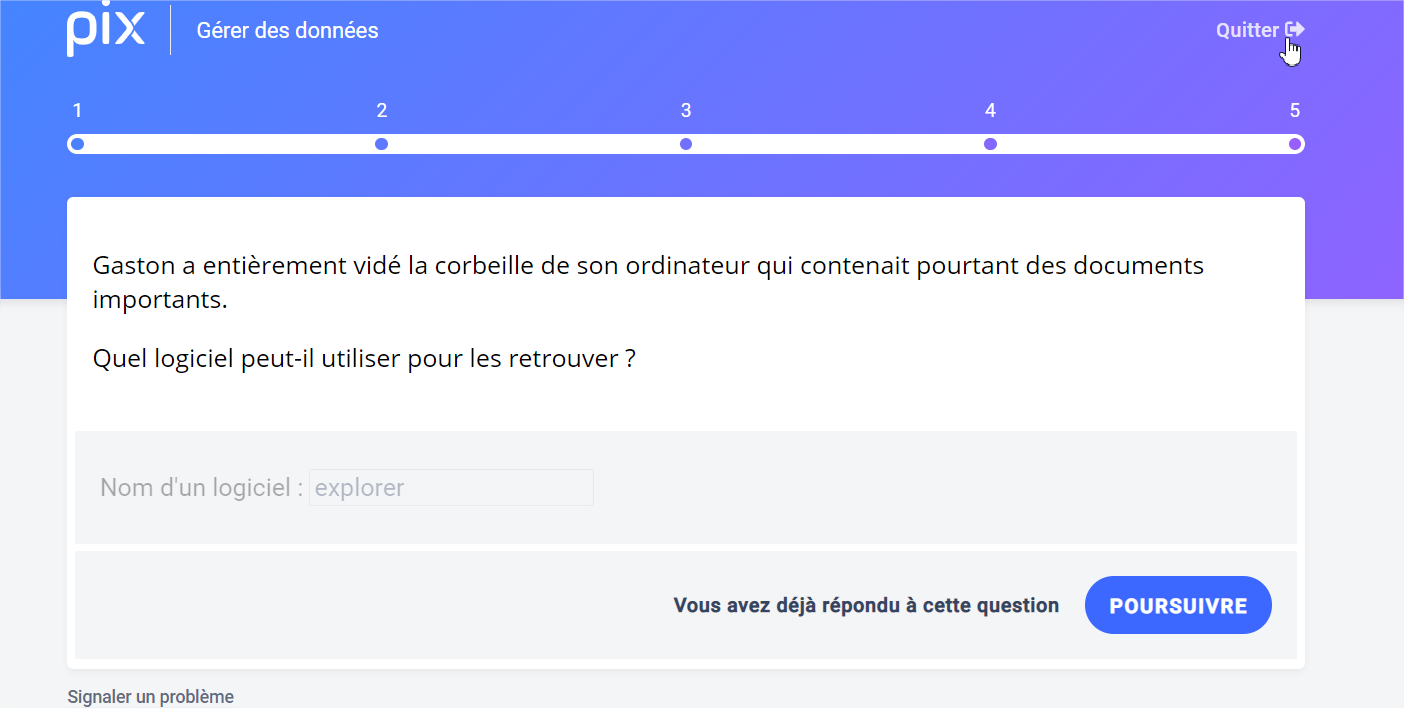 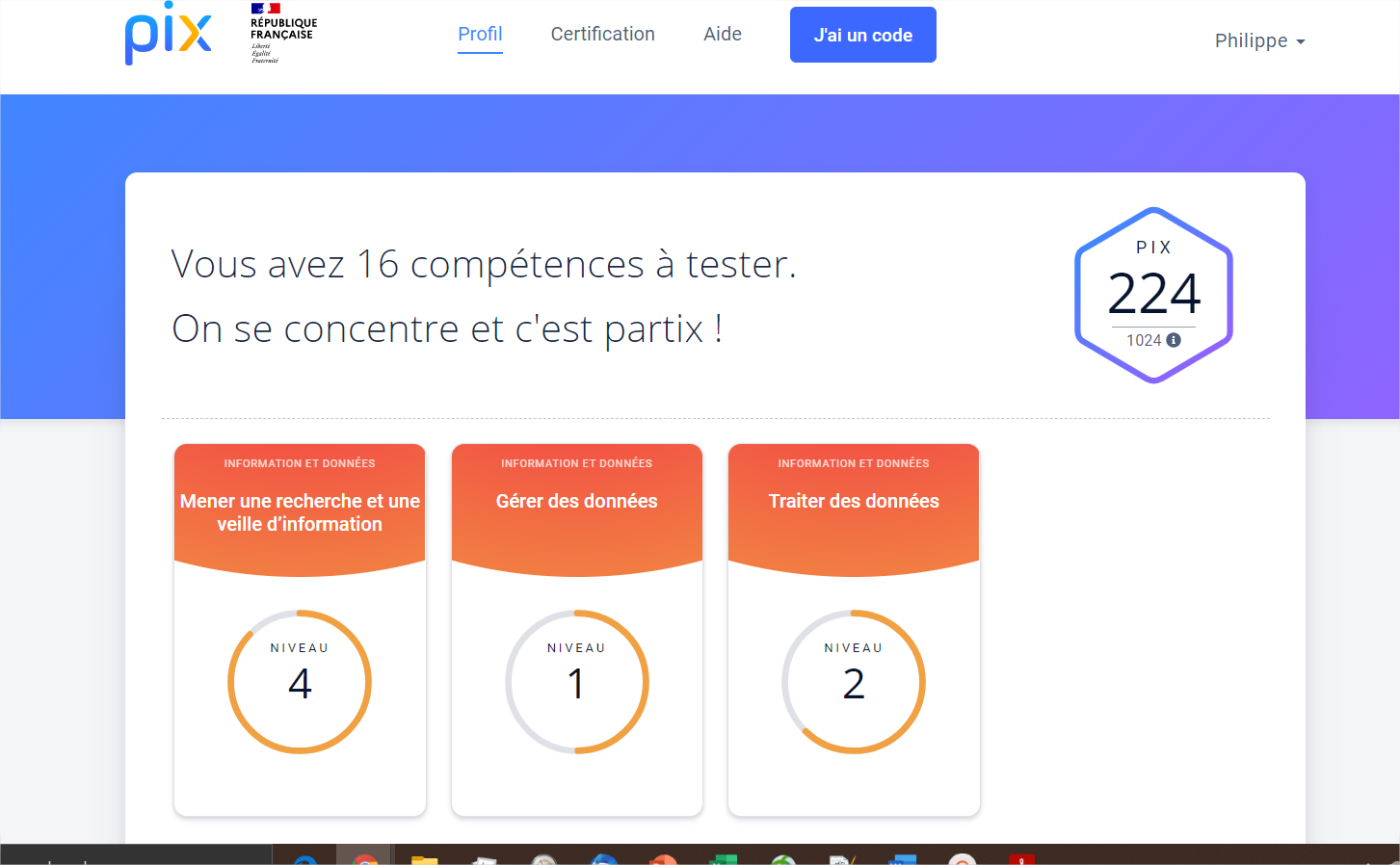 Pour ceux qui ont déjà un compte PiX depuis le Lycée, utilisez votre compte existant! Si vous ne vous en souvenez pas:https://app.pix.fr/recuperer-mon-compte(lien sur eCampus)
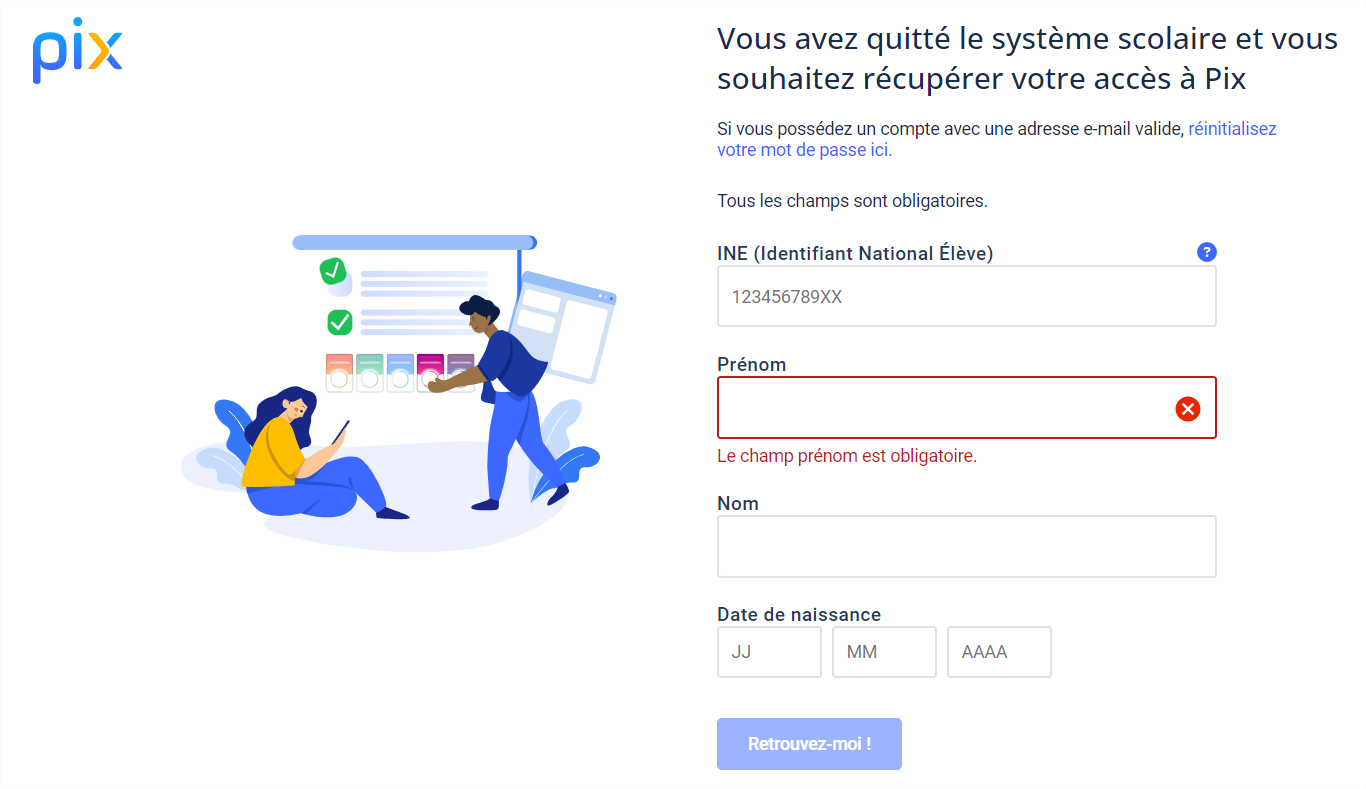 1: Récupérez votre compte si vous en avez un2: Pour vous inscrire aux parcours, « entrer un code » EXHJUW411 et EVGMRM278, puis remplir le formulaire avec votre numéro d’étudiant d’IUT